AHRQ Safety Program for Improving
 Antibiotic Use
Antibiotic Stewardship Program Development: Part 2
Acute Care
AHRQ Pub. No. 17(20)-0028-EF
November 2019
Objectives
By the end of this module, participants will be able to—
Discuss the pros and cons of common antibiotic stewardship program (ASP) interventions
Discuss evaluation metrics for ASPs
Describe the steps involved in driving interventions to promote antibiotic stewardship
2
Options for Primary ASP Interventions1
3
Options for Primary ASP Interventions1
4
Options for Primary ASP Interventions1
5
Examples of Adjunct ASP Interventions
Target use of a costly or salvage drug
(e.g., daptomycin, meropenem, ceftolozane/tazobactam)
IV to PO conversion
6
Examples of Adjunct ASP Interventions
Antibiotic time out (self-stewardship)
Rapid diagnostic testing
7
Examples of Adjunct ASP Interventions
Use of biomarkers for infection (e.g., procalcitonin)
Improve surgical prophylaxis2
8
Metrics
9
What To Measure and Report
Know your audience
Clinicians want to know their patients won’t be harmed. 
Administrators want to see cost savings.
Measure
Number and type of interventions performed
Results of a specific initiative
Improvement in perioperative antibiotic use  
Improvement in not treating asymptomatic bacteriuria  
Reduction in daptomycin use and associated cost after an intervention
10
What To Measure and Report
Measure 
Decrease in (or stable) use of antibiotics over time
Evaluate quarterly 
Stratified by unit or service and agent (or group of agents)
Normalize antibiotic use data (e.g., per 1,000 patient-days present) 
Allow targeting of areas with high or increased use
If infrastructure available, use CDC NHSN AU definitions and methodology
Attach costs to the antibiotic use
Patient outcomes
Clostridioides difficile infection rates
Length of hospital stay
11
How Do I Get Started?
12
Change According to John Kotter3,4
Institutional change from the business perspective
Eight-step model to facilitate change in an institution
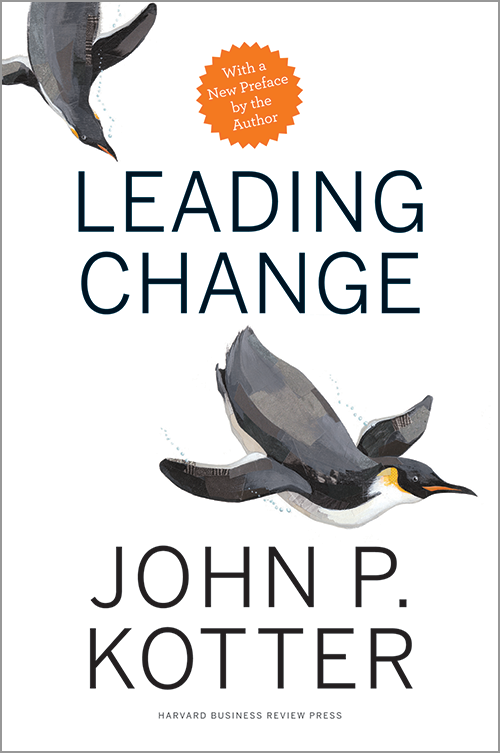 Image courtesy Harvard Business School Press
13
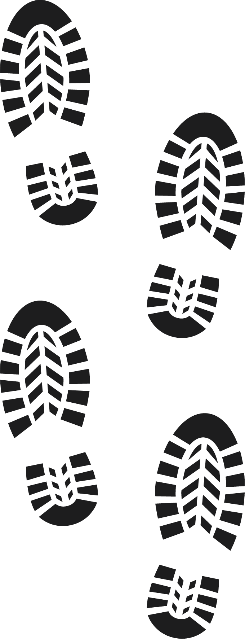 Leading Change Steps: Steps 1 & 23,4
Step 1: Create a sense of urgency
Focus on patient safety, regulatory requirements, and drug costs with hospital leaders
“Our CDI rates are too high and we are hurting patients”
“We are not compliant with The Joint Commission Antimicrobial Stewardship Standard and run the risk of a citation at our next visit” 
Step 2: Form a powerful guiding coalition
Team of leaders who represent key stakeholders
Team member characteristics: position power, expertise, credibility, leadership
14
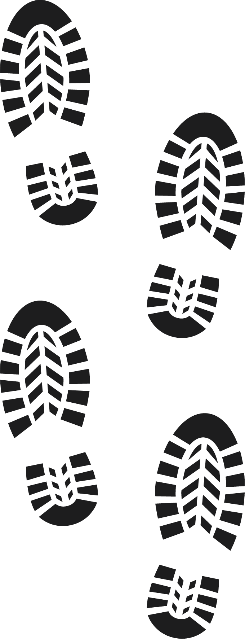 Leading Change Steps: Steps 3 & 43,4
Step 3: Create a compelling vision for change
Vision statement: “Helping patients receive the right antibiotics when they need them”
Step 4: Communicate the vision effectively
Communicate to all levels (senior leadership/boards; department heads/unit directors; physicians/prescribers)
Communicate regularly
Develop an “elevator speech”
15
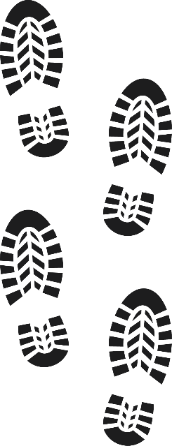 Leading Change Steps: Steps 5 & 63,4
Step 5: Empower others to act on the vision
Work with teams to develop mutually acceptable approaches (compromise)
Empower nontraditional decision makers 
Non-ASP pharmacists, nurses
Step 6: Plan for and create short-term wins
Begin with low-hanging fruit 
Asymptomatic bacteriuria 
Durations of therapy
Feed back the data
Recognize the team and the frontline staff as critical in making the changes
16
Leading Change Steps: Steps 7 & 83,4
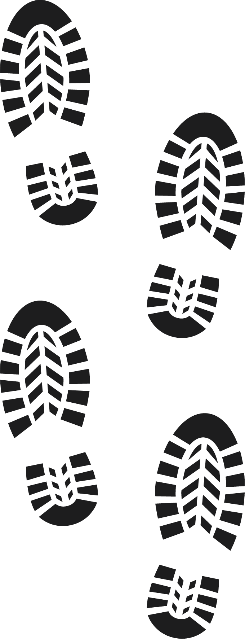 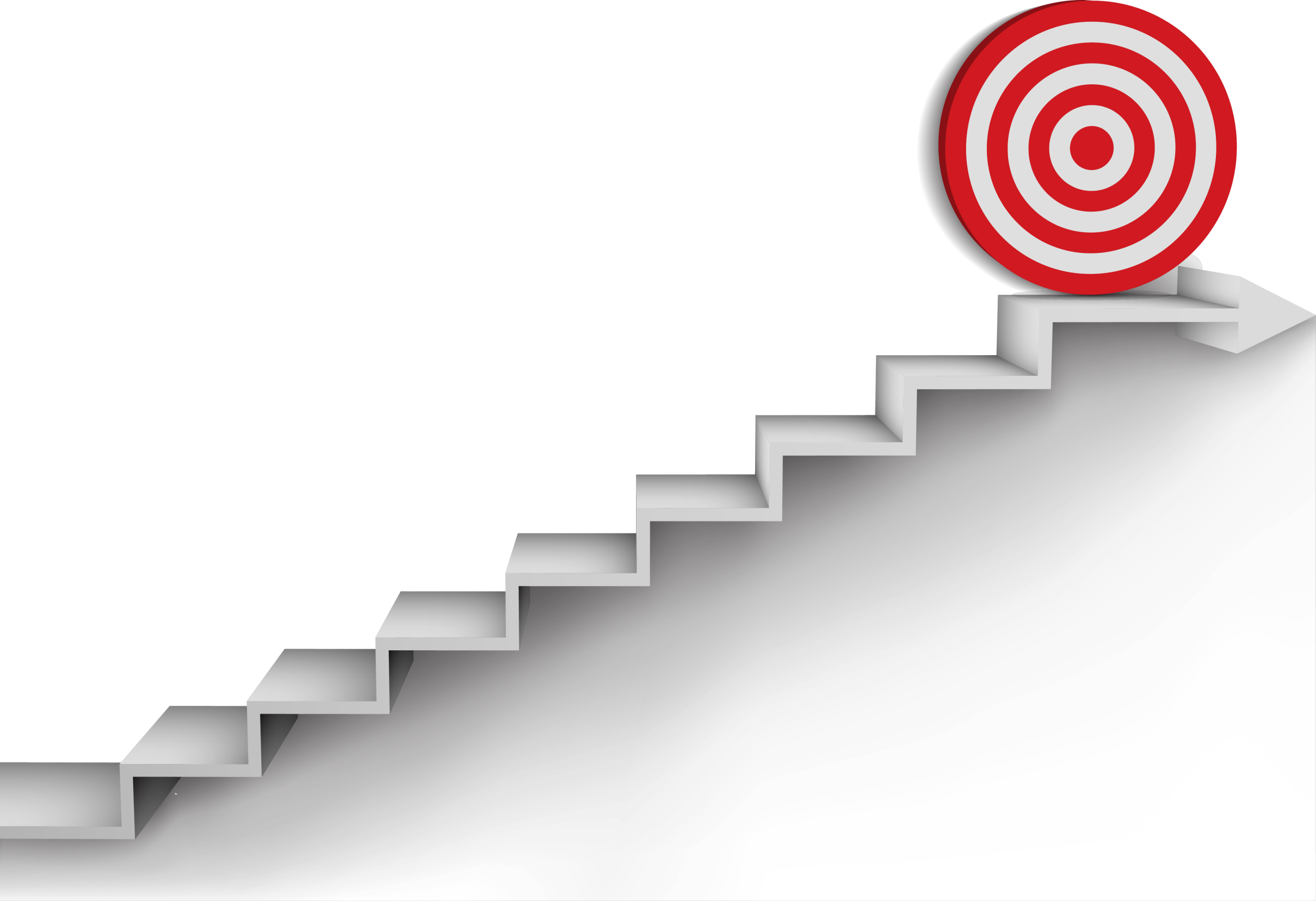 Step 7: Consolidate improvements and create still more change 
Step 8: Institutionalize new approaches
Ensure positive results are recognized
Strive for prescribers to be stewards of antibiotics
* One of the primary goals of this project is to assist ASPs in working with frontline teams to permanently change how they think about antibiotic prescribing.
17
Summary
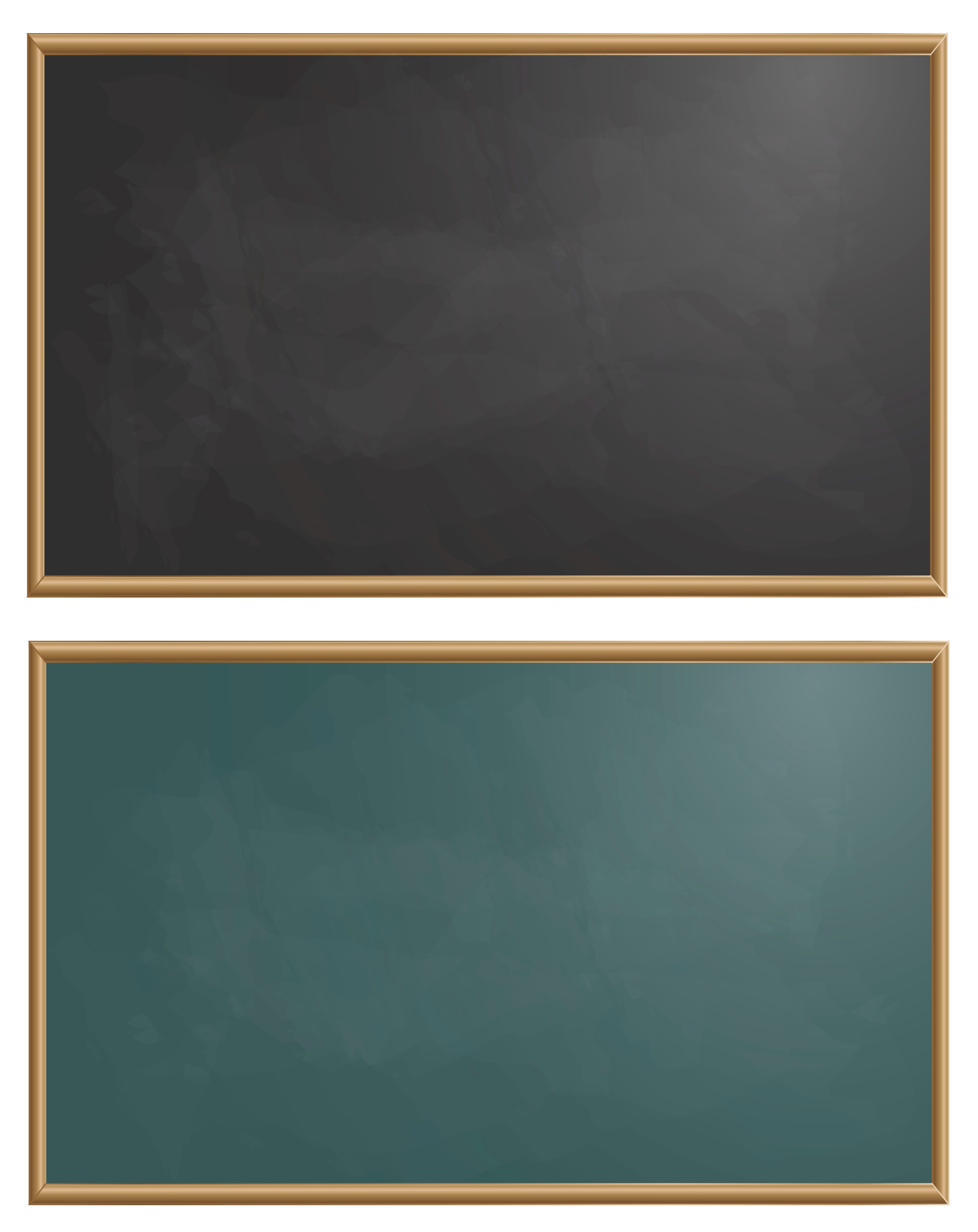 ASPs should perform regular pre-prescription approval, post-prescription review and feedback, or a combination of these.
ASPs should choose additional adjunct interventions based on local improvement needs.
ASPs should determine metrics for their work that include assessment of antibiotic use over time.
ASPs should determine that they are using methods to ensure uptake of change regarding antibiotic prescribing.
18
Disclaimer
The findings and recommendations in this presentation are those of the authors, who are responsible for its content, and do not necessarily represent the views of AHRQ. No statement in this presentation should be construed as an official position of AHRQ or of the U.S. Department of Health and Human Services.
Any practice described in this presentation must be applied by health care practitioners in accordance with professional judgment and standards of care in regard to the unique circumstances that may apply in each situation they encounter. These practices are offered as helpful options for consideration by health care practitioners, not as guidelines.
19
References
Barlam TF, Cosgrove SE, Abbo LM, et al. Implementing an Antibiotic Stewardship Program: Guidelines by the Infectious Diseases Society of America and the Society for Healthcare Epidemiology of America. Clin Infect Dis. 2016 May 15;62(10):e51-77. PMID: 27080992.
Berríos-Torres SI, Umscheid CA, Bratzler DW, et al. Centers for Disease Control and Prevention Guideline for the Prevention of Surgical Site Infection, 2017. JAMA Surg. 2017 Aug 1;152(8):784-91. PMID: 28467526.
Kotter JP. Leading Change. Boston, MA: Harvard Business School Press; 1996.
Morris AM, Stewart TE, Shandling M, et al. Establishing an antimicrobial stewardship program. Healthc Q. 2010;13(2):64-70. PMID: 20357548.
20